Vectors
Reviewing Vectors
Vectors are defined as physical quantities that have both magnitude (numerical value associated with its size) and direction
Just like numbers, vectors can be added and subtracted, and in some cases multiplied.
Scalars, as you should know by now consist of magnitude only.
Do you remember your vector and scalar quantities?
Geometric/Graphical Representation of Vectors
Remember to add them tip-to-tail.
The resultant is always drawn from the tail of the first vector to the tip of the last.


The commutative property of addition allows you to add any number of vectors in any order you want.
Geometric/Graphical Representation of Vectors
The associative property allows you to add them together in groups.


Vector subtraction is equivalent to adding a negative vector.
Using the Law of Cosines to determine the resultant.
If the angle between the two vectors is more or less than 90º, then the Law of Cosines can be used to determine the resultant vector.
Tip to Tail
 = 120º

y

x
Component Vector Analysis
The use of component vectors involves resolving a vector into its x and y components using right angle trigonometry.
The x and y components are projections on the respective axes of the vector.




With component vector analysis, you do not need a scaled drawing, you only need to be able to use some simple algebra and trigonometry.
R
Ry
Ry
Rx
y
Rx
Ry

x
How to Determine the Components
Use SOH CAH TOA to find the x and y components.
Note, the z components could exist as well if in 3D.
Since:
cos  = adj/hyp = Rx/R
sin  = opp/hyp = Ry/R

Then:
Rx = R cos 
Ry = R sin 
Origin
R
(0,0)
Unit Vectors – What are they?
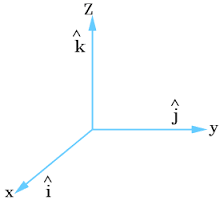 Multiplying Vectors

The Dot Product with Unit Vectors
0
0
Use the Dot Product:
This is the magnitude: Use the Pythagorean Theorem
Solve:
Multiplying Vectors

Using RHR to Determine the Direction of the Cross Product?
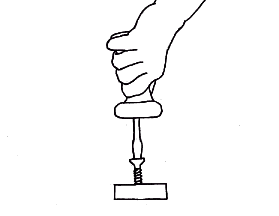 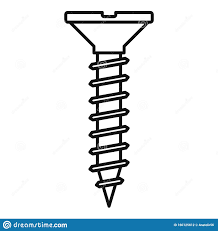 
The Cross Product with Unit Vectors
0
0
0
0
Using Determinants to solve the Cross Product
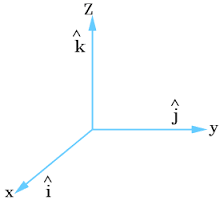 STEP 1: Build determinant matrix.
STEP 2: Expand for the first row.
STEP 3: Solve each 2x2 matrix as follows.
STEP 4: The final solution.
Now try solving for the cross product using the determinant method.
Use Pythagorean Theorem: